Oregon HPV Vaccination Landscape, 2016
Steve Robison
Oregon Immunization Program
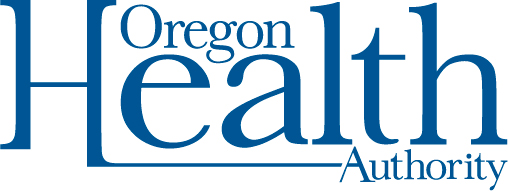 Local Immunization Rate Source
Oregon Immunization Program (OIP)- publishing  adolescent immunization rates for the last four years
Data source here is the Oregon ALERT Immunization Information System
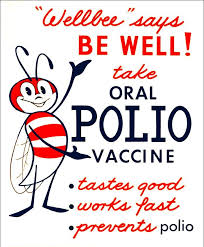 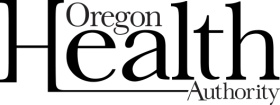 ALERT IIS Background
ALERT Immunization Information System (IIS) is Oregon’s immunization registry.
ALERT captures immunization records from providers, pharmacists, payors, billing exchanges, health plans, local health departments
ALERT IIS contains both child and adult immunization records.
ALERT IIS captures most of the immunizations given in Oregon
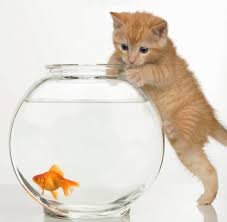 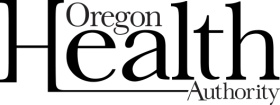 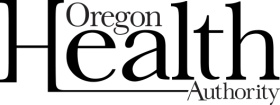 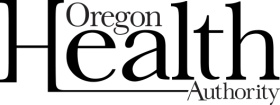 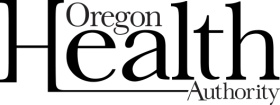 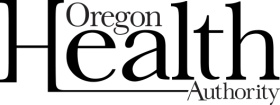 Oregon HPV Immunization
Oregon rates for 1+ and 3 HPV immunizations among girls are showing only slight increases for the last 4 years
Oregon rates for 1+ and 3 HPV immunizations among boys are continuing to increase.
By race, white adolescents are less likely to initiate and complete HPV immunizations than groups
Hispanic adolescents are also more likely to initiate and complete HPV immunizations than other groups
Greater chance of HPV initiation with increasing income
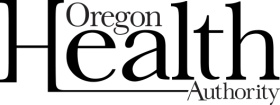 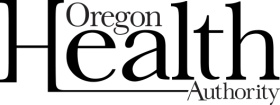 HPV & Other Adolescent Immunization Rates
HPV is not the lowest immunization rate (influenza- 24%)
Not likely HPV immunization rates will catch up to tdap (92%), because of school mandate for tdap
Reasonable that HPV initiation can catch up to meningococcal immunization rates (70%).
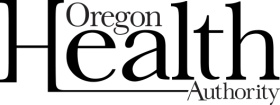 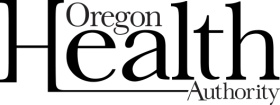 Oregon County HPV Immunization Mapping
Generally HPV immunization is lower in the southern and rural portions of Oregon
An alternative way to look at HPV immunization mapping is by the percentage in local areas that have not initiated.
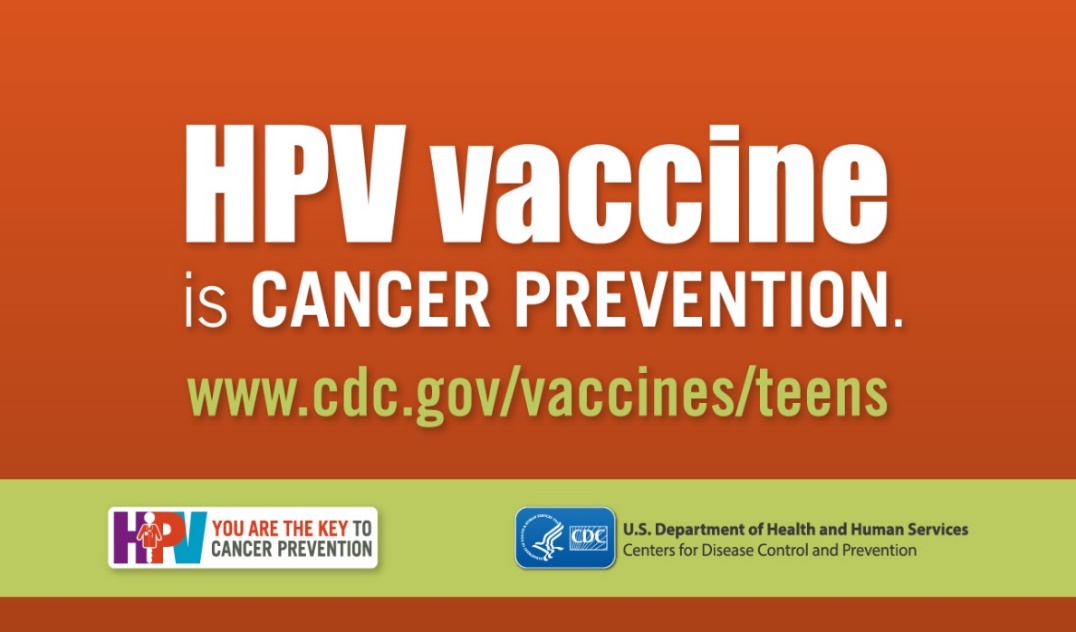 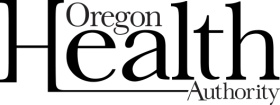 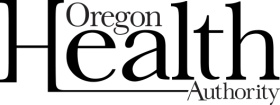 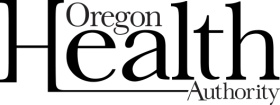 Oregon Zipcodes Where More than 40% of Girls Age 13-17 Have Not Started HPV Immunization as of May 2016
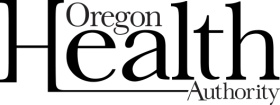 Oregon Zipcodes Where More than Half of Girls Age 13-17 Have Not Started HPV Immunization as of May 2016
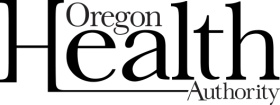 Dimensions of the Problem (Data-Driven)
Start on-time
Co-administer with other vaccines
Watch for missed opportunities
Create more opportunities
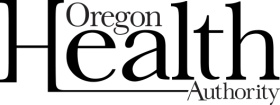 On-Time Start
The point of immunization is to prevent disease;
Shots need to be given before exposure, not after.
Starting on time in Oregon almost doubles the chance of finishing the three dose series.
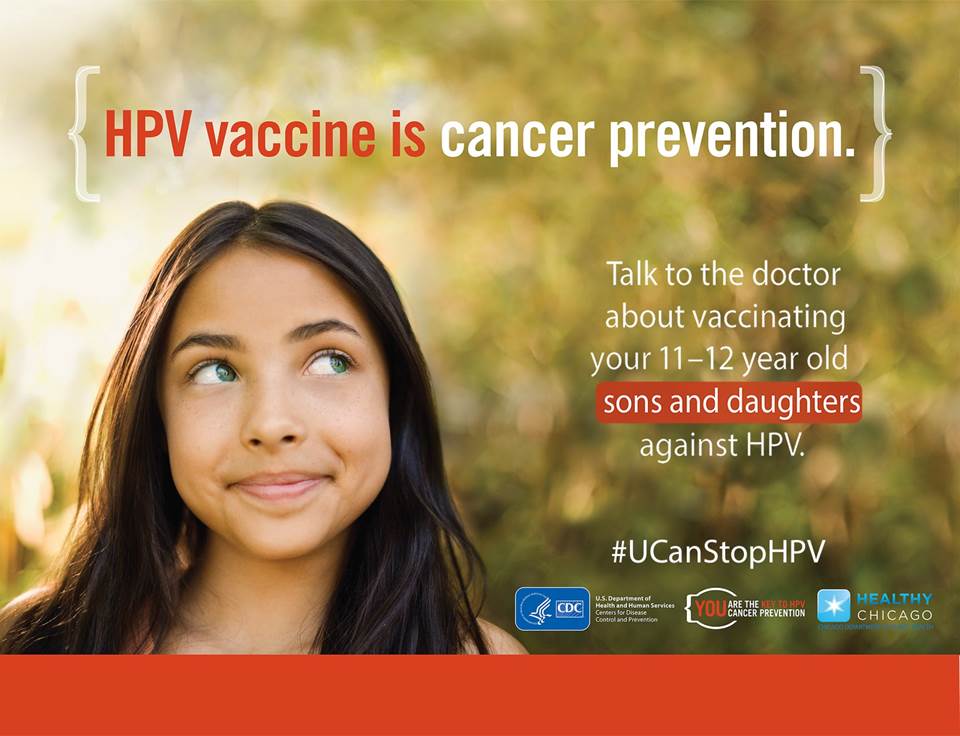 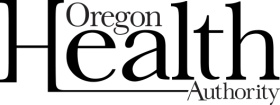 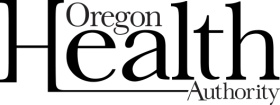 Co-Administration & Missed Opportunities
Adolescents can visit clinics for a variety of reasons
Tdap immunization visits (school required for 7th grade) present a chance to give other immunizations 
Clinics should check for immunizations at every encounter
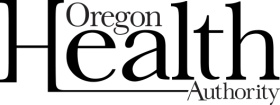 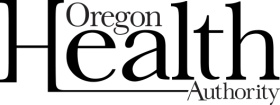 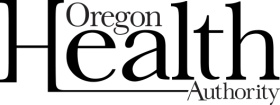 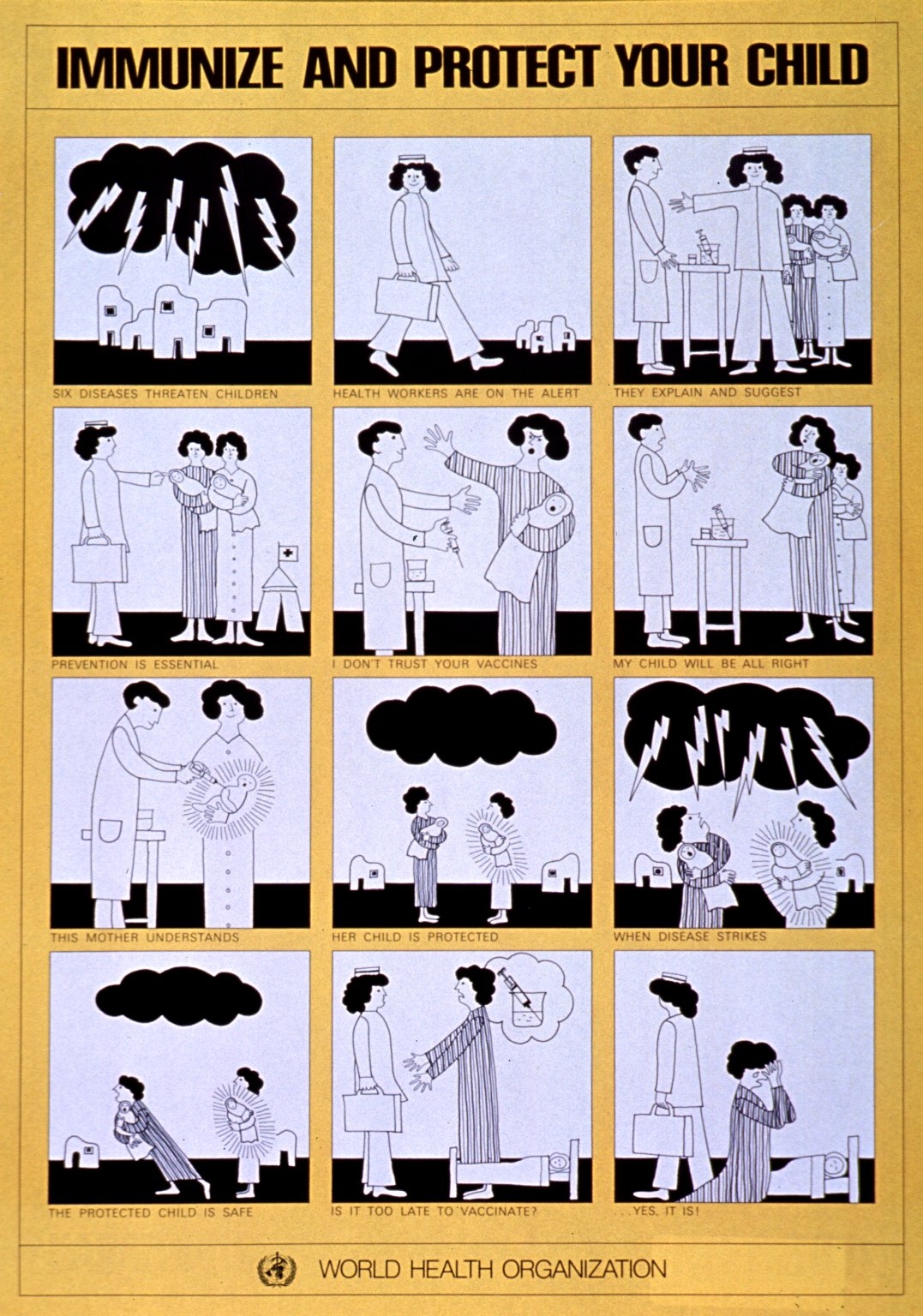 Missed Opportunities
Providers need to check HPV status for adolescents at all encounters
At an average Oregon clinic, half of adolescents have at least one missed opportunity to receive HPV immunization
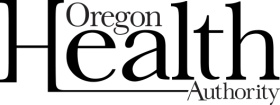 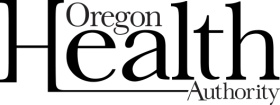 FIGURE. Actual and potentially achievable vaccination coverage with ≥1 dose of human papillomavirus (HPV) vaccine if missed vaccination opportunities had been eliminated among girls by age 13 years,* by birth cohort (1994–2000) — National Immunization Survey-Teen, United States, 2007–2013 combined
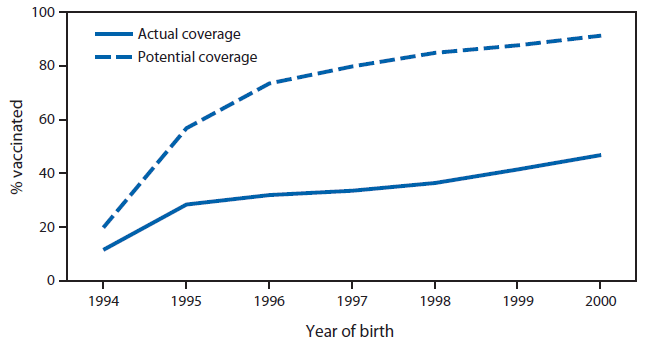 Stokley S, Jeyarajah J, Yankey D, Cano M, Gee J, Roark J, Curtis RC, Markowitz L. Human papillomavirus vaccination coverage among adolescents, 2007-2013, 
and postlicensure vaccine safety monitoring, 2006-2014--United States. MMWR. Morbidity and mortality weekly report. 2014 Jul;63(29):620-4.
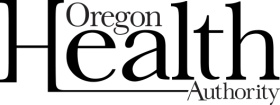 Stokley S, Jeyarajah J, Yankey D, Cano M, Gee J, Roark J, Curtis RC, Markowitz L. Human papillomavirus vaccination coverage among adolescents, 2007-2013, 
and postlicensure vaccine safety monitoring, 2006-2014--United States. MMWR. Morbidity and mortality weekly report. 2014 Jul;63(29):620-4.
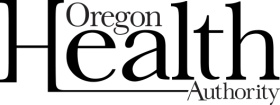 Another (Oregon) Factor on HPV
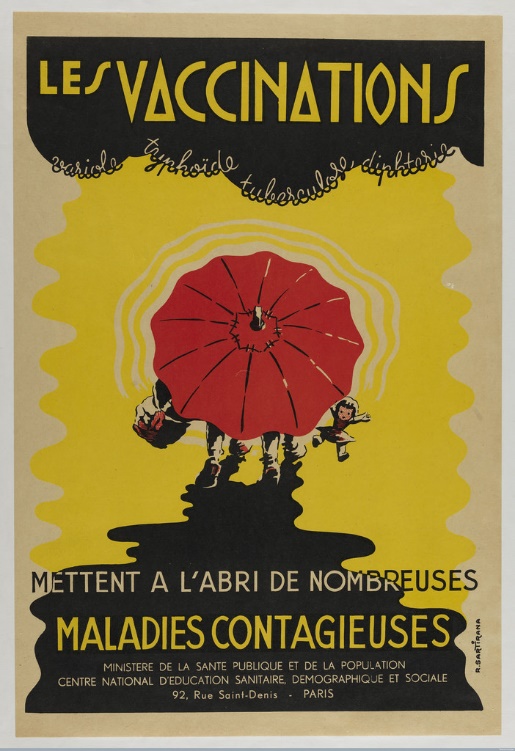 Parent’s own behavior is a factor-
Parents who don’t seek shots for themselves are less likely to seek HPV immunization for their children
Encouraging parent immunization may be another way to improve adolescent immunization.
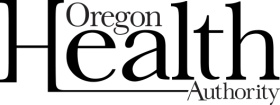 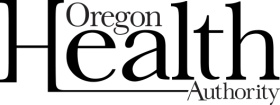 Create Opportunities
Expand access to HPV at other sites (pharmacies, school-based health centers)
Encourage more routine adolescent visits
Providers need to actively check for & recommend HPV at all encounters

Need to identify and address local barriers to above; financial, training, and organizational.
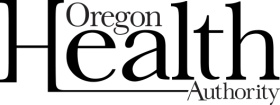 Questions?
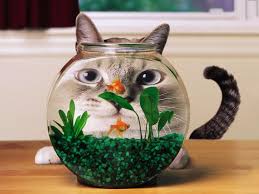 Steve Robison
Steve.g.robison@state.or.us
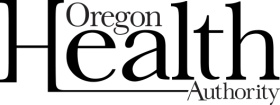